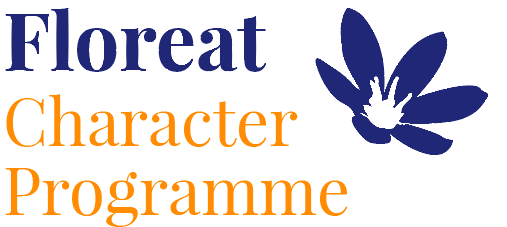 Reception: Spring 2
Creativity, Honesty, Humour